Svijet u doba hladnog rata
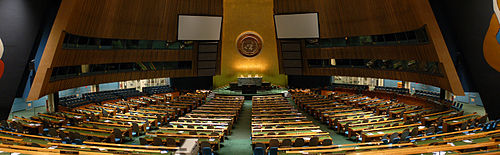 Ujedinjeni narodi
Povelja Ujedinjenih naroda – stupa na snagu 24.10.1945.g.

tijela: Opća skupština (sve zemlje članice) i Vijeće sigurnosti (5 stalnih + 10 zemalja biranih na 2 godine)
brojna druga tijela i organizacije (UNICEF, UNESCO, WHO...)
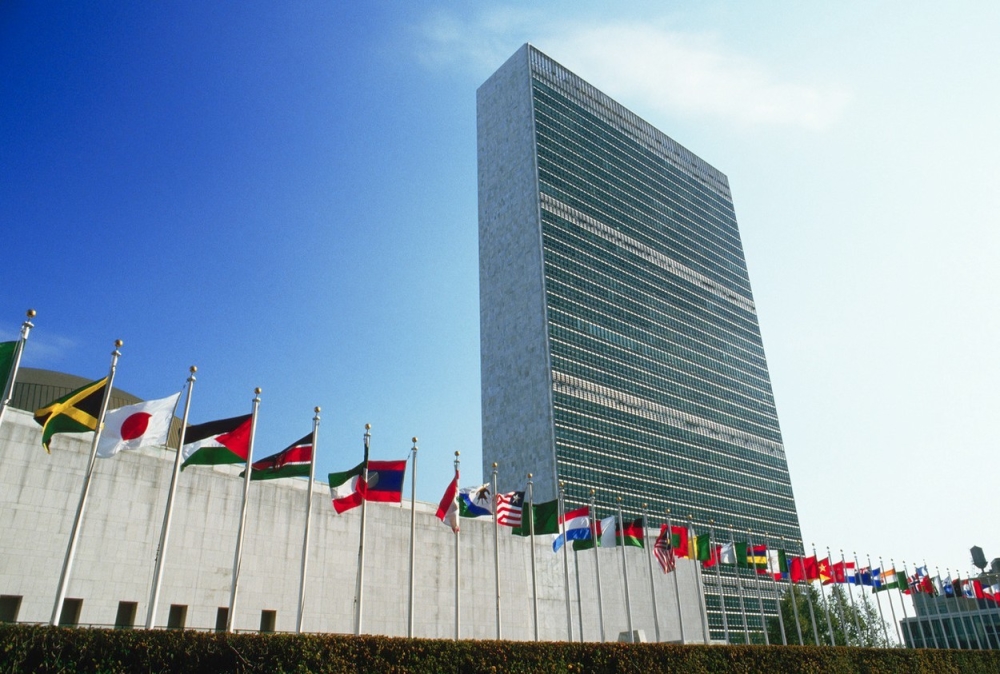 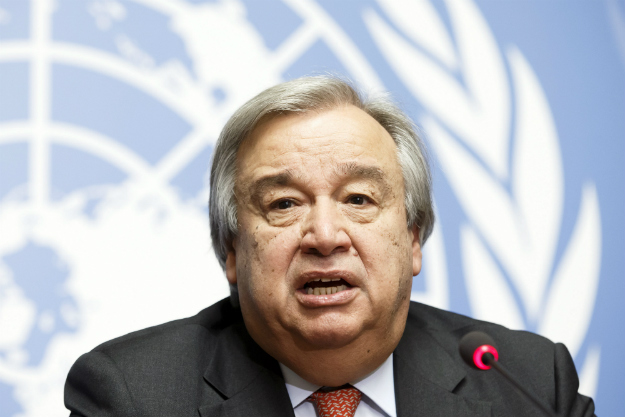 Antonio Guterres
Međunarodni vojni sud u Nürnbergu 1945./1946.g. – suđeno 22 nacističkih dužnosnika i organizacijama










Međunarodni vojni sud za Daleki Istok u Tokiju 1946.-1948.g.
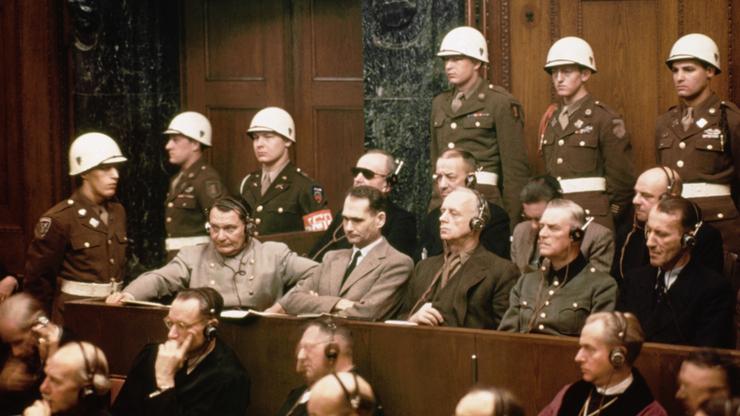 Suđenja ratnim zločincima
Pariška mirovna konferencija 1946./1947g.
mirovni ugovor s Japanom potpisan 1951. u San Franciscu
teritorijalni gubitci poraženih zemalja
širenje teritorija SSSR-a
neovisnost Albanije i Austrije
Mirovni ugovori
SSSR i socijalizam vs. SAD i kapitalizam (blokovska podjela)
Trumanova doktrina – za onemogućivanje komunističke djelatnosti 
Marshallov plan – pomoć europskim zemljama u obnovi

hladni rat – utrka u promidžbi, ekonomiji i naoružanju

g.1949.– NATO pakt (Sjevernoatlantski pakt)
g.1955.– Varšavski ugovor
Pokret nesvrstanih utemeljen 1961. g. u Beogradu
Početak hladnog rata
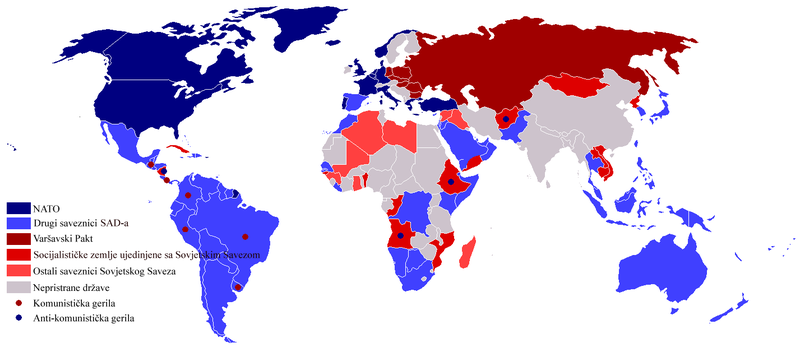 Nastanak Izraela
cionizam – pokret za stvaranje suverene židovske države na području Palestine
država Izrael uspostavljena u svibnju 1948.g. → nastavak sukoba Židova i Arapa
tri izraelsko-arapska rata u II.pol. 20.st.
borba Palestinaca za neovisnost – Palestinska oslobodilačka organizacija (Jaser Arafat)
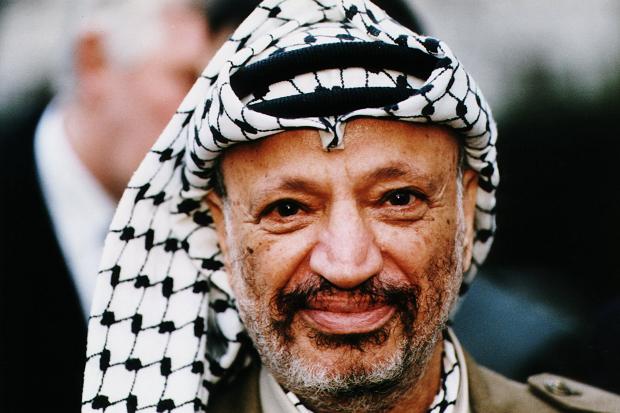 otpor kolonijalnih naroda nakon rata – Povelja UN-a
osamostaljenje Indije 1947.g. - Mahatma Gandhi
stvaranje Commonwealtha
povlačenje Francuske iz Indokine te Alžira (1962.g.)
proces završen 1990.g. (ukinuće apartheida – Nelson Mandela)
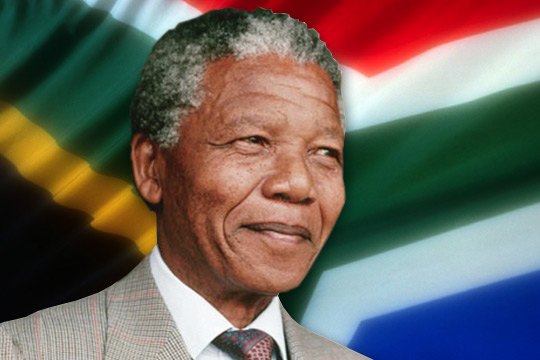 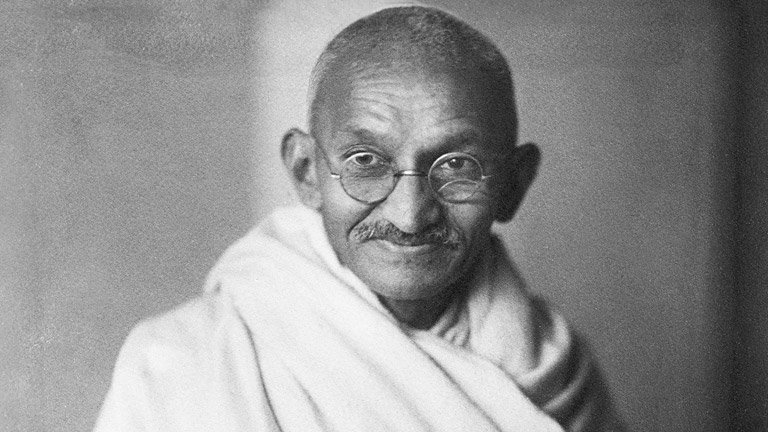 Dekolonizacija
osnivanje Europske zajednice za ugljen i čelik 1951.g. – začetnik Robert Schuman


osnivanje Europske ekonomske zajednice Rimskim ugovorom iz 1957.g.


nastanak Europske unije ugovorom u Maastrichtu 1992.g.
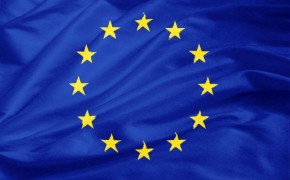 Europske integracije
38. paralela dijeli Sjevernu i Južnu Koreju
rat traje od 1950. do 1953.g. – miješanje UN-a, SAD-a i Kine →  ostala ista granica
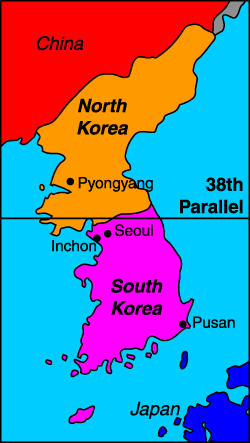 Korejski rat
građanski rat 1946.-1949.g. – pobjeda komunista Mao Ce-tunga ; Čang Kai-šek se povlači na Tajvan
gospodarski razvoj Kine; politički teror
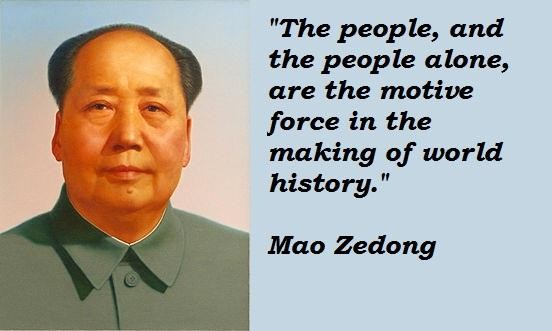 Kina
pitanje Njemačke rješavaju 4 velike sile
g.1949. nastaje SR Njemačka (Zapadna) te Njemačka Demokratska Republika (Istočna)
podizanje Berlinskog zida 1961.g.
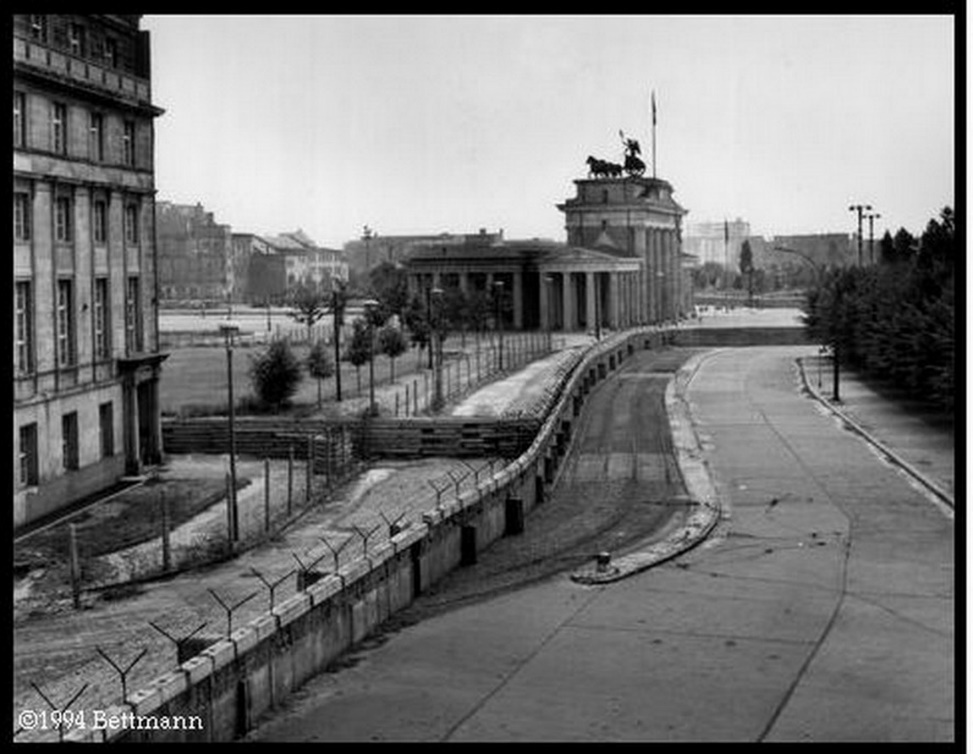 Njemačka
Vijetnamski rat (1964.-1975.) – ujedinjenje Vijetnama 1976.g. 
Kubanska nuklearna kriza 1962.g.
detant – popuštanje napetosti između dvaju blokova
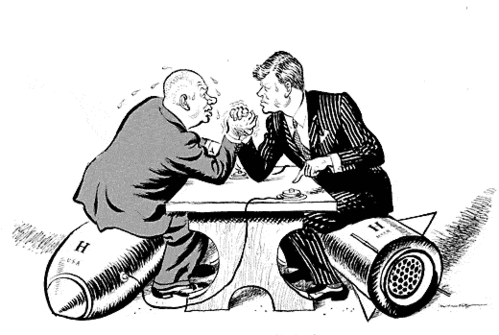 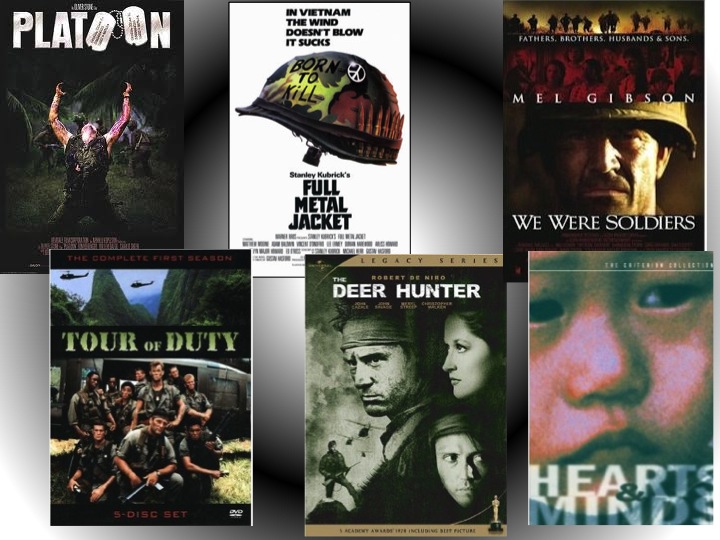 Ostale krize i sukobi
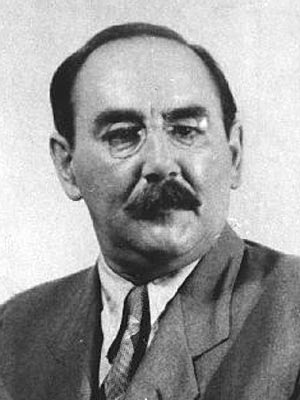 veliki prosvjedi u Budimpešti protiv SSSR-a 1956.g.– 
    Imre Nagy
Janos Kadar – za sovjetsku vojnu intervenciju
vođe otpora osuđeni na smrt

„Praško proljeće” 1968.g. – proces destaljinizacije i demokratizacije → vođa Aleksandar Dubček
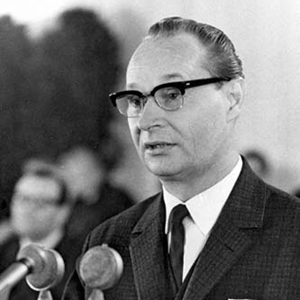 Sovjetske intervencije
Drugi vatikanski koncil 1962.g. – papa Ivan XXIII.
enciklika Mir na zemlji te dokument Radost i nada
pape: Pavao VI., Ivan Pavao II., Benedikt XVI.
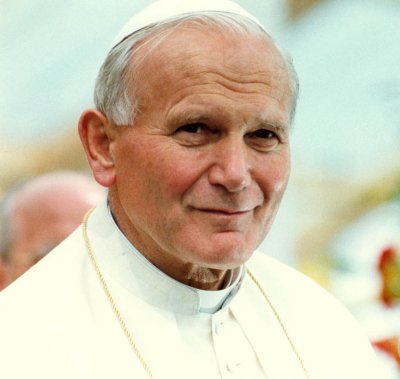 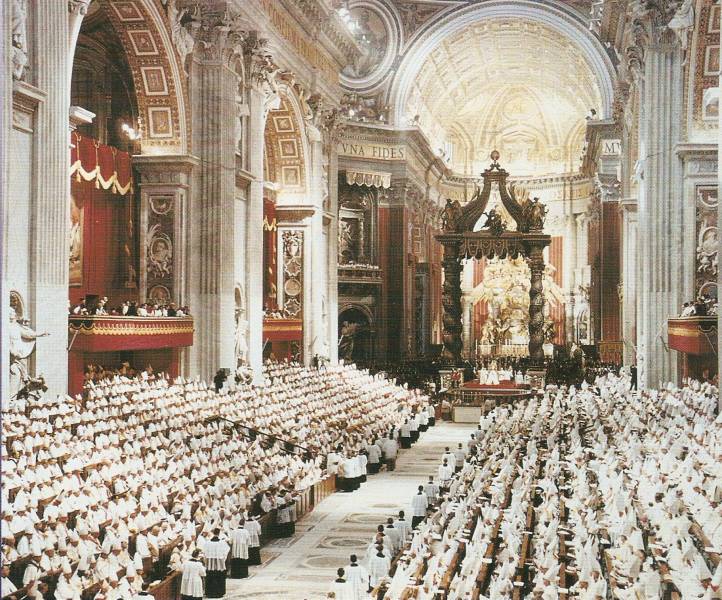 Uloga Katoličke Crkve